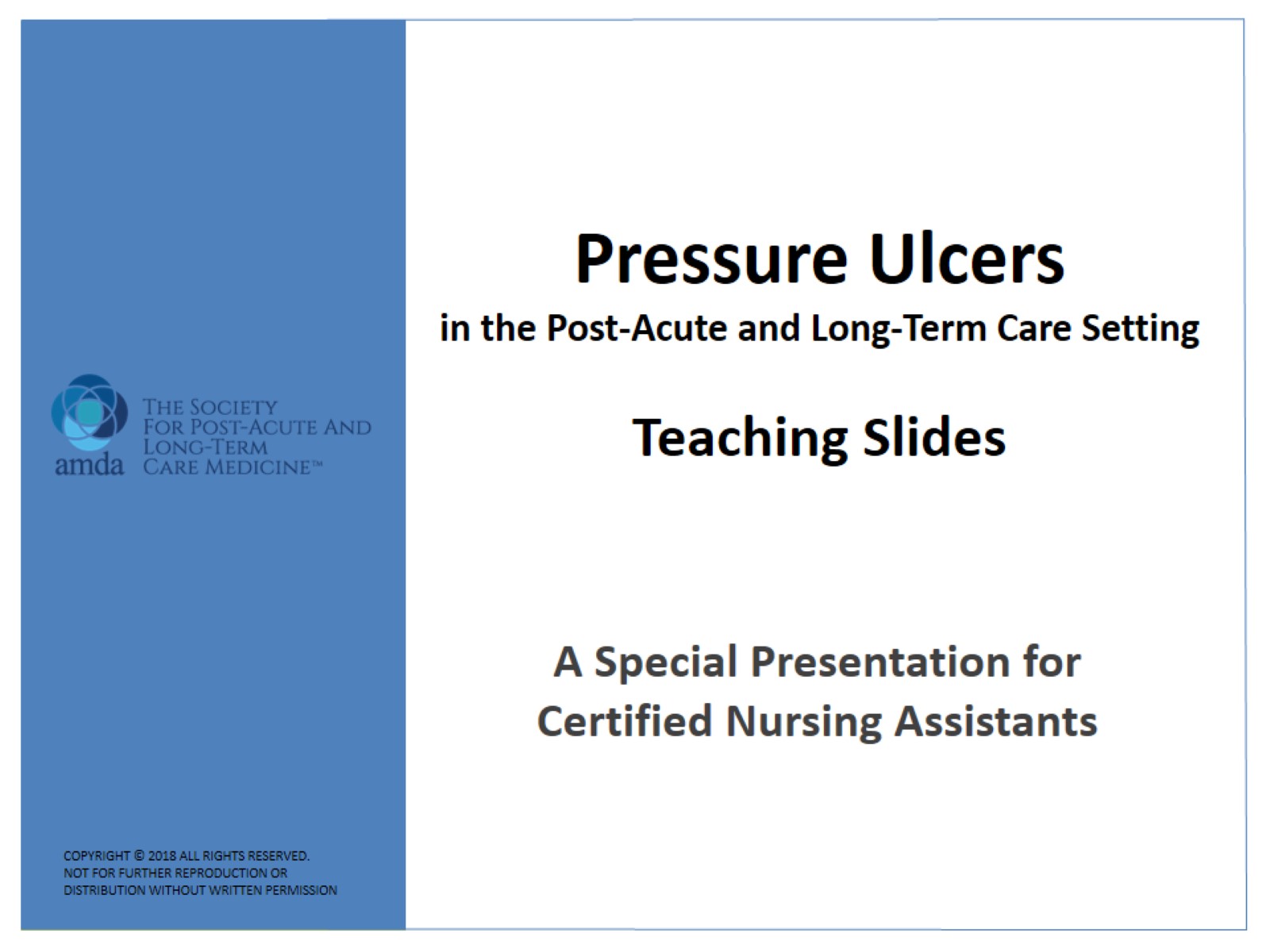 Pressure Ulcersin the Post-Acute and Long-Term Care SettingTeaching Slides
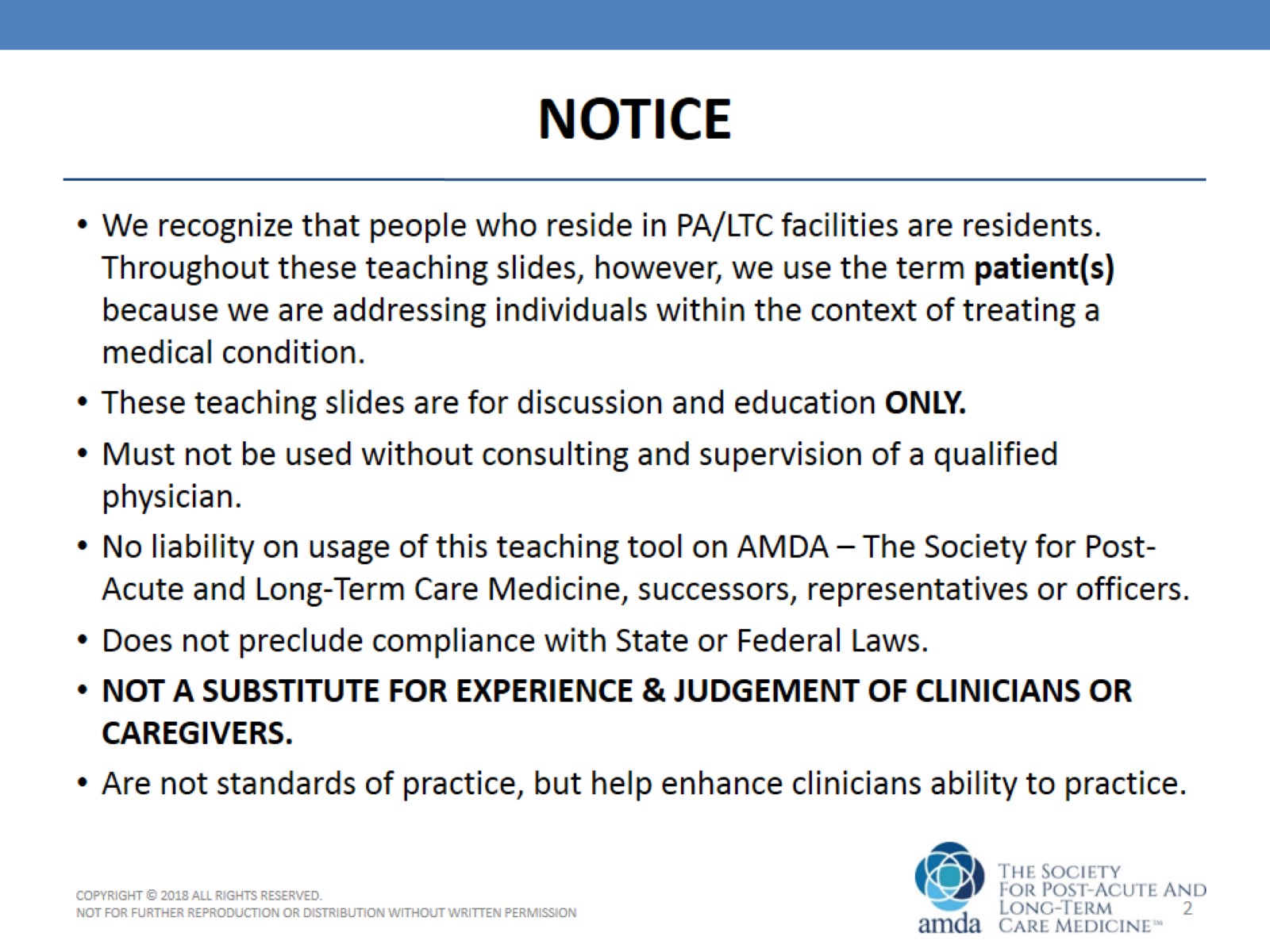 NOTICE
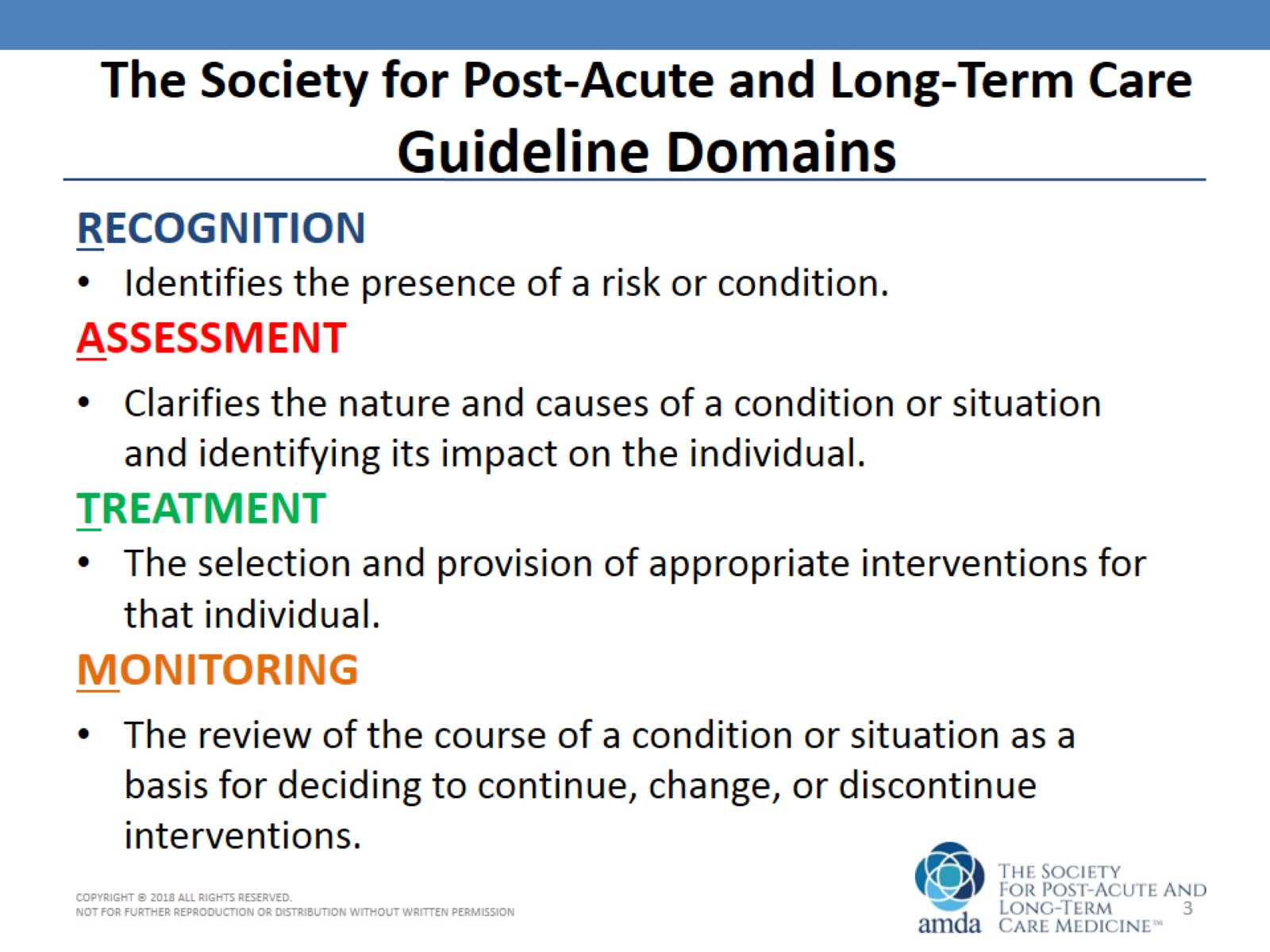 The Society for Post-Acute and Long-Term Care Guideline Domains
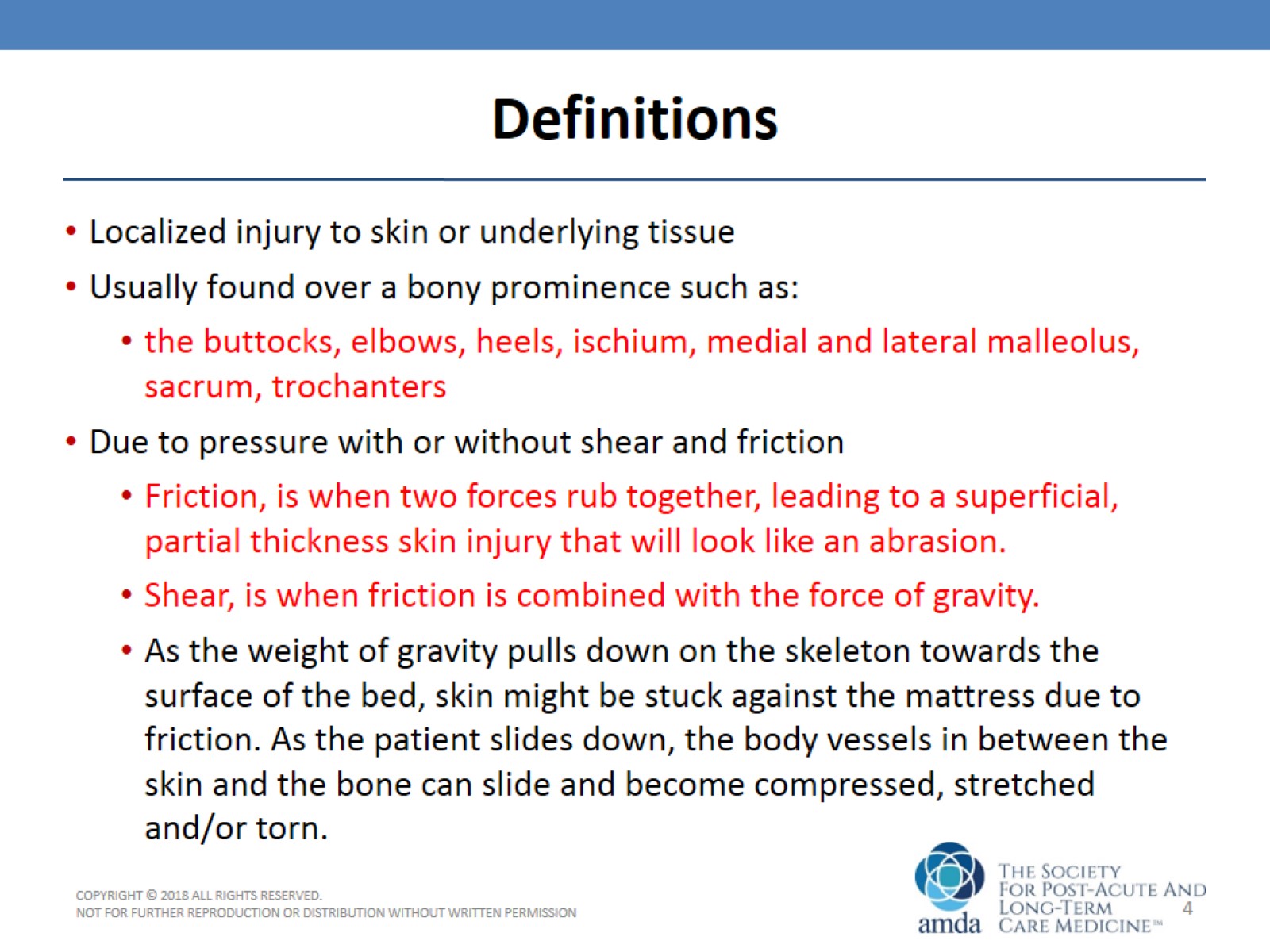 Definitions
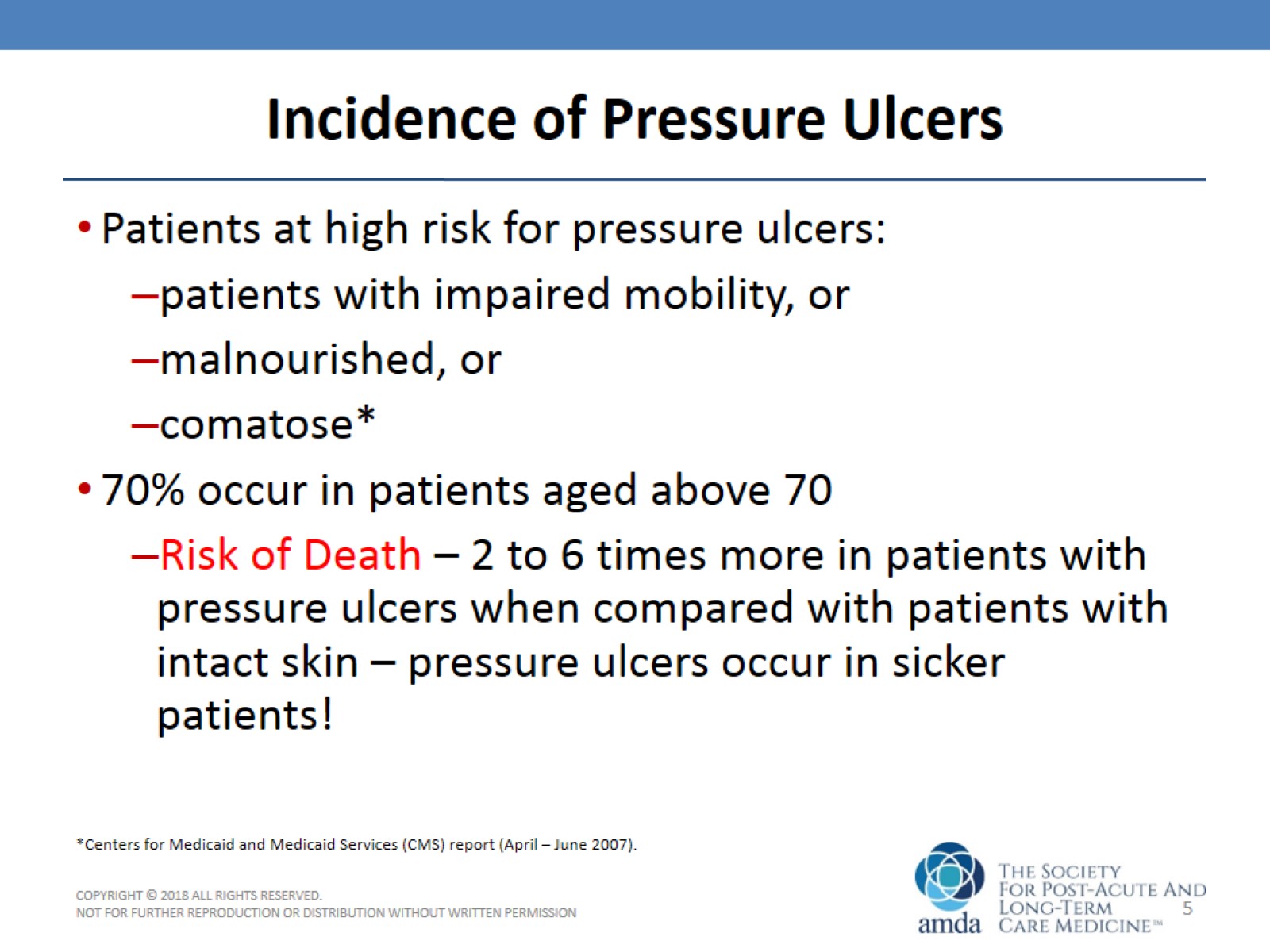 Incidence of Pressure Ulcers
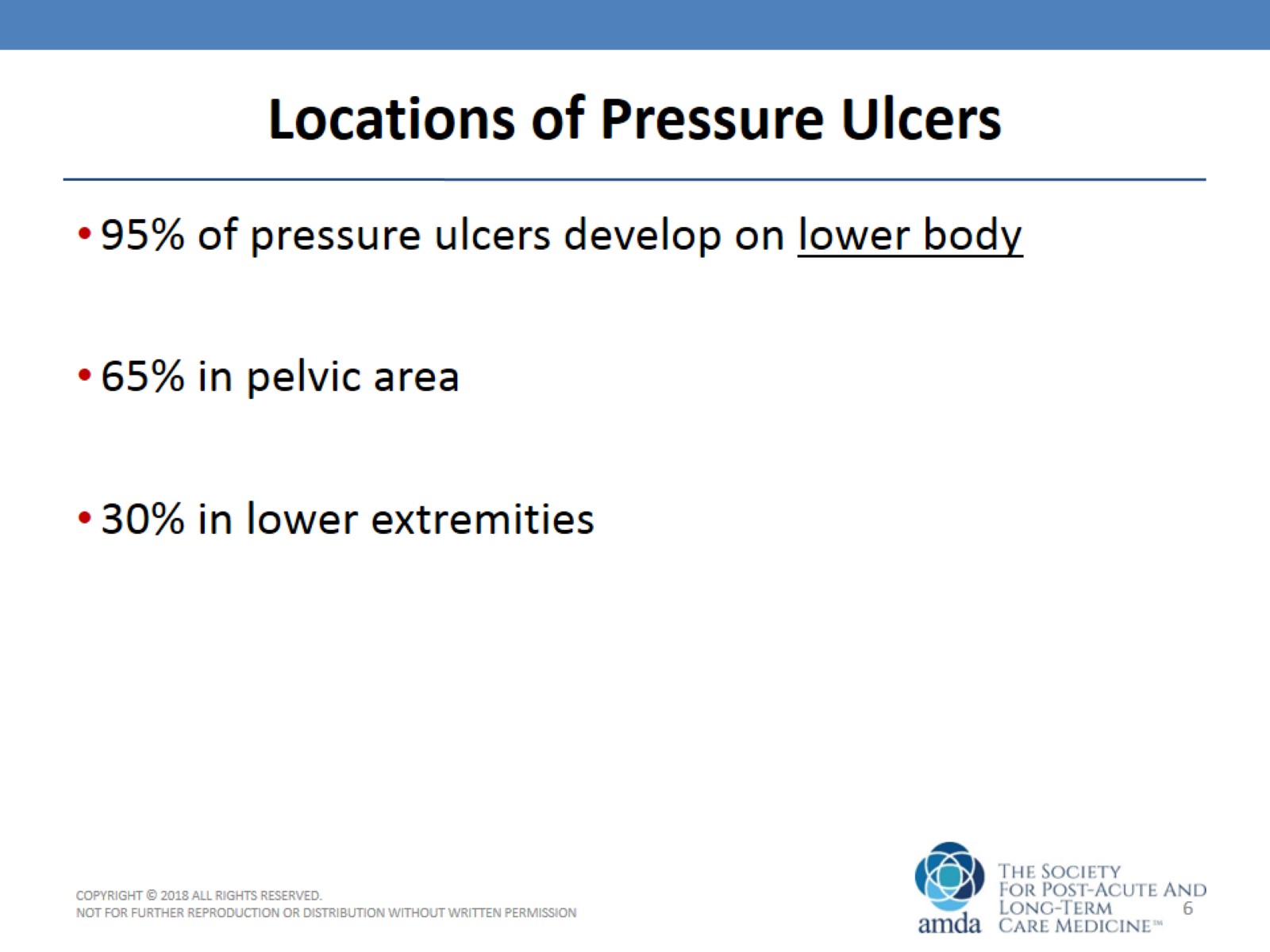 Locations of Pressure Ulcers
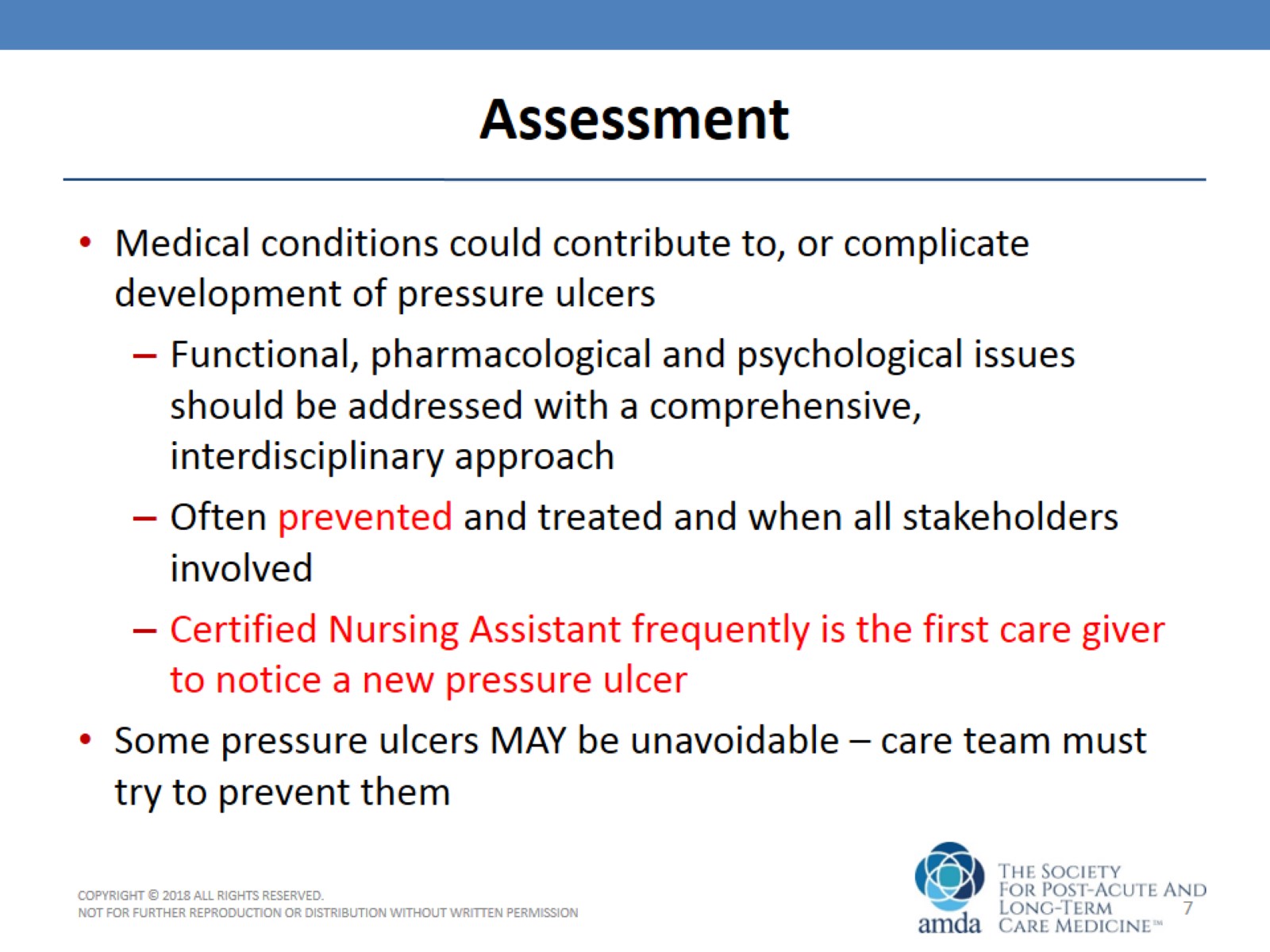 Assessment
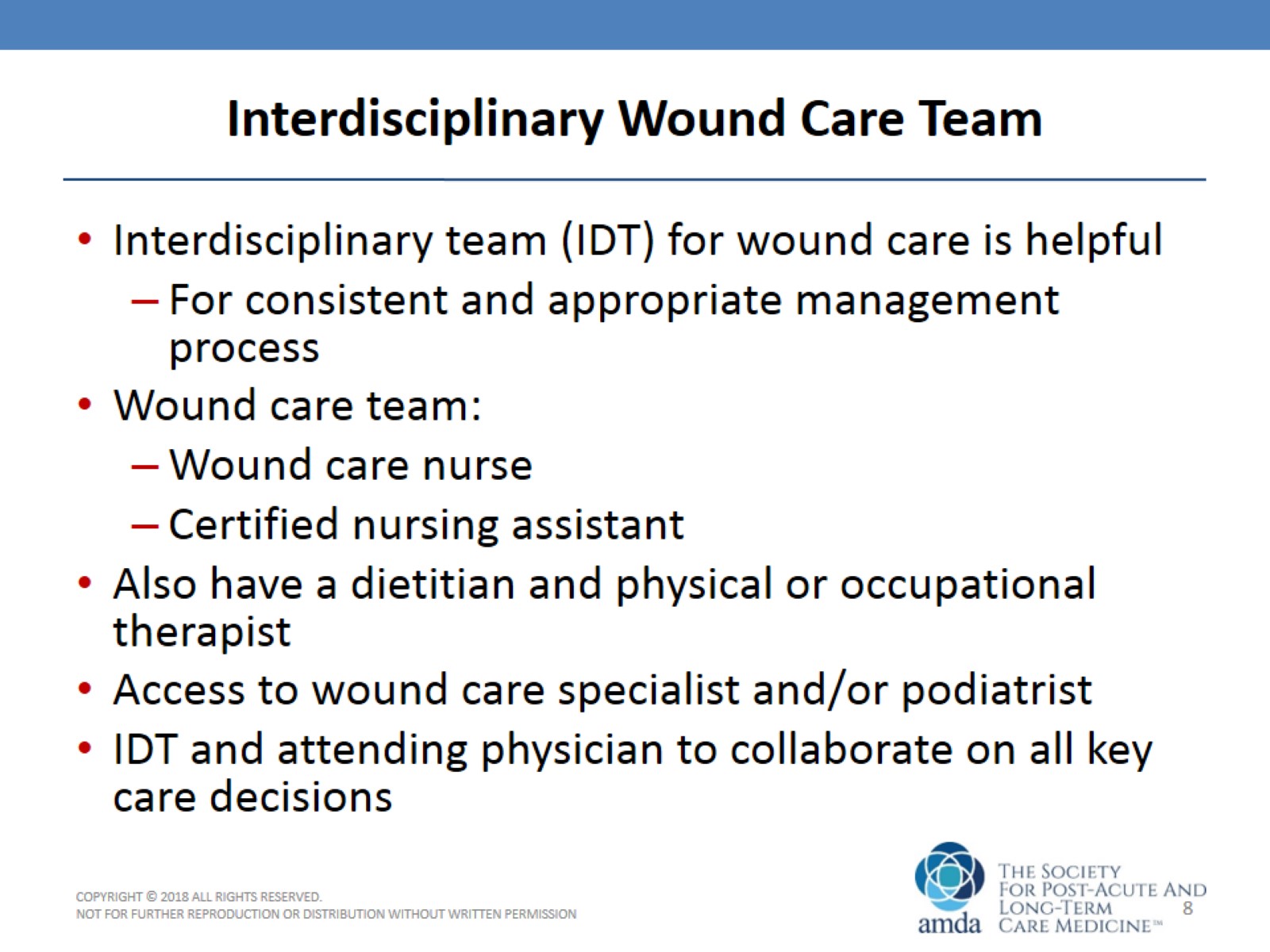 Interdisciplinary Wound Care Team
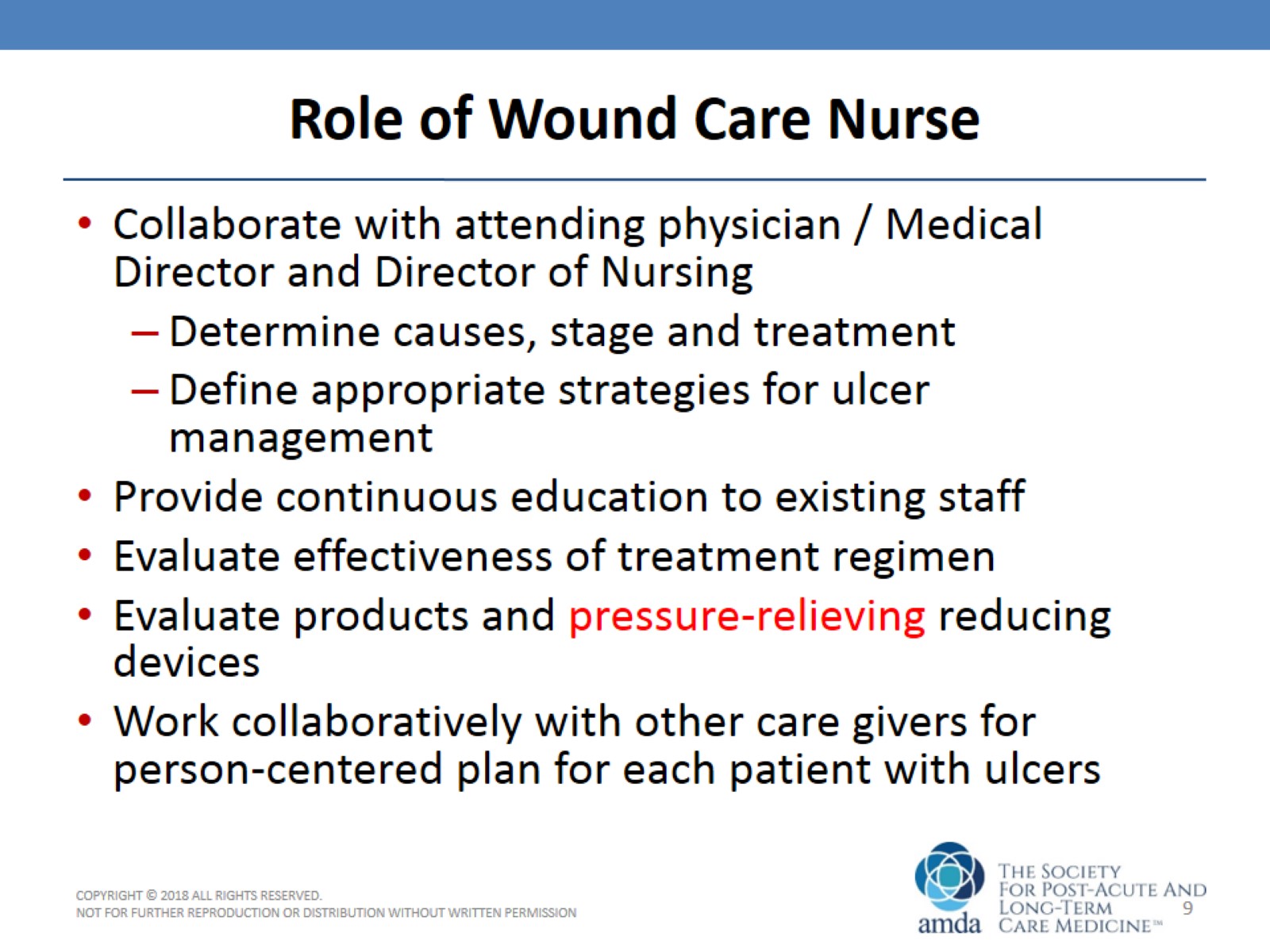 Role of Wound Care Nurse
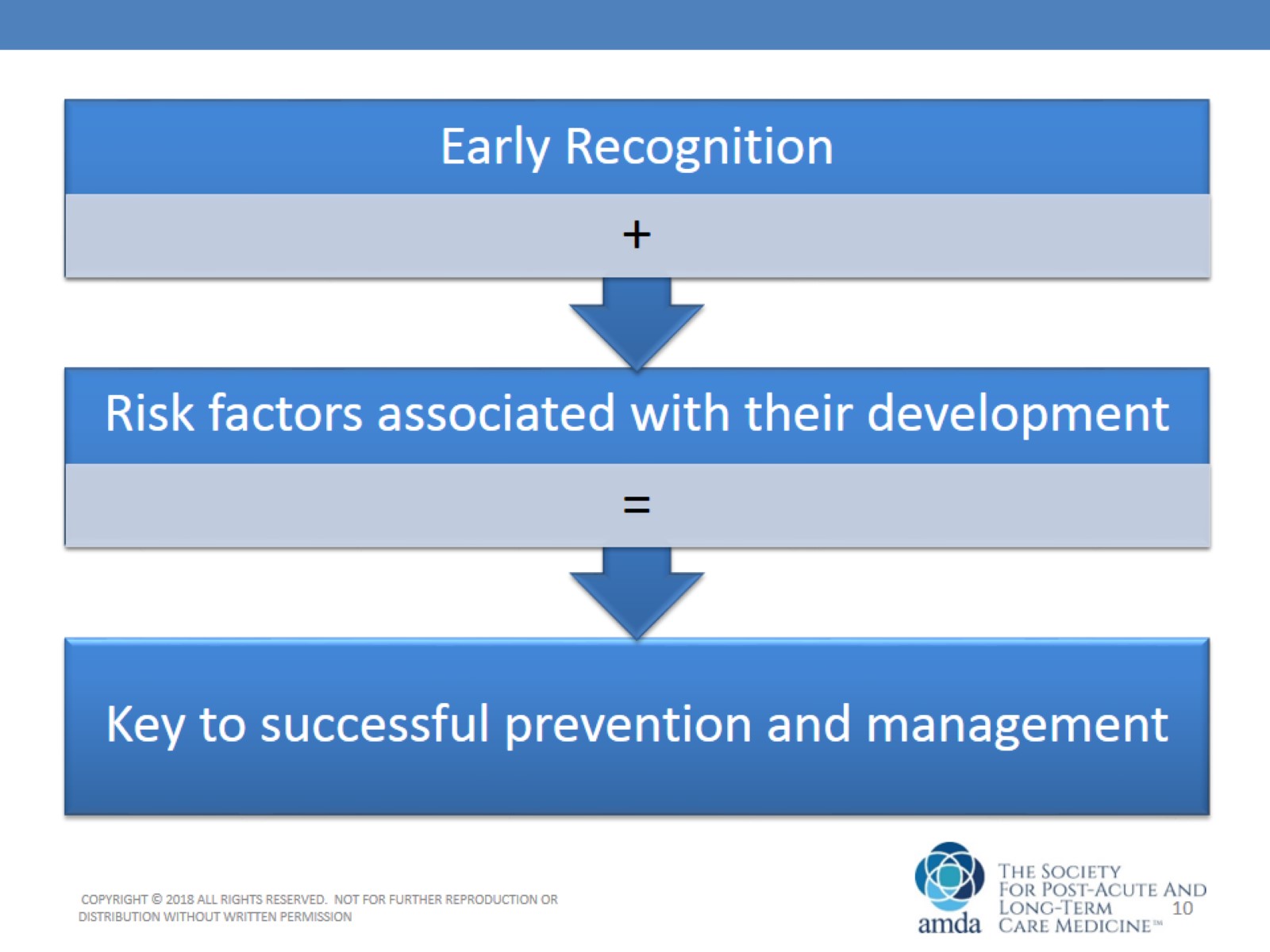 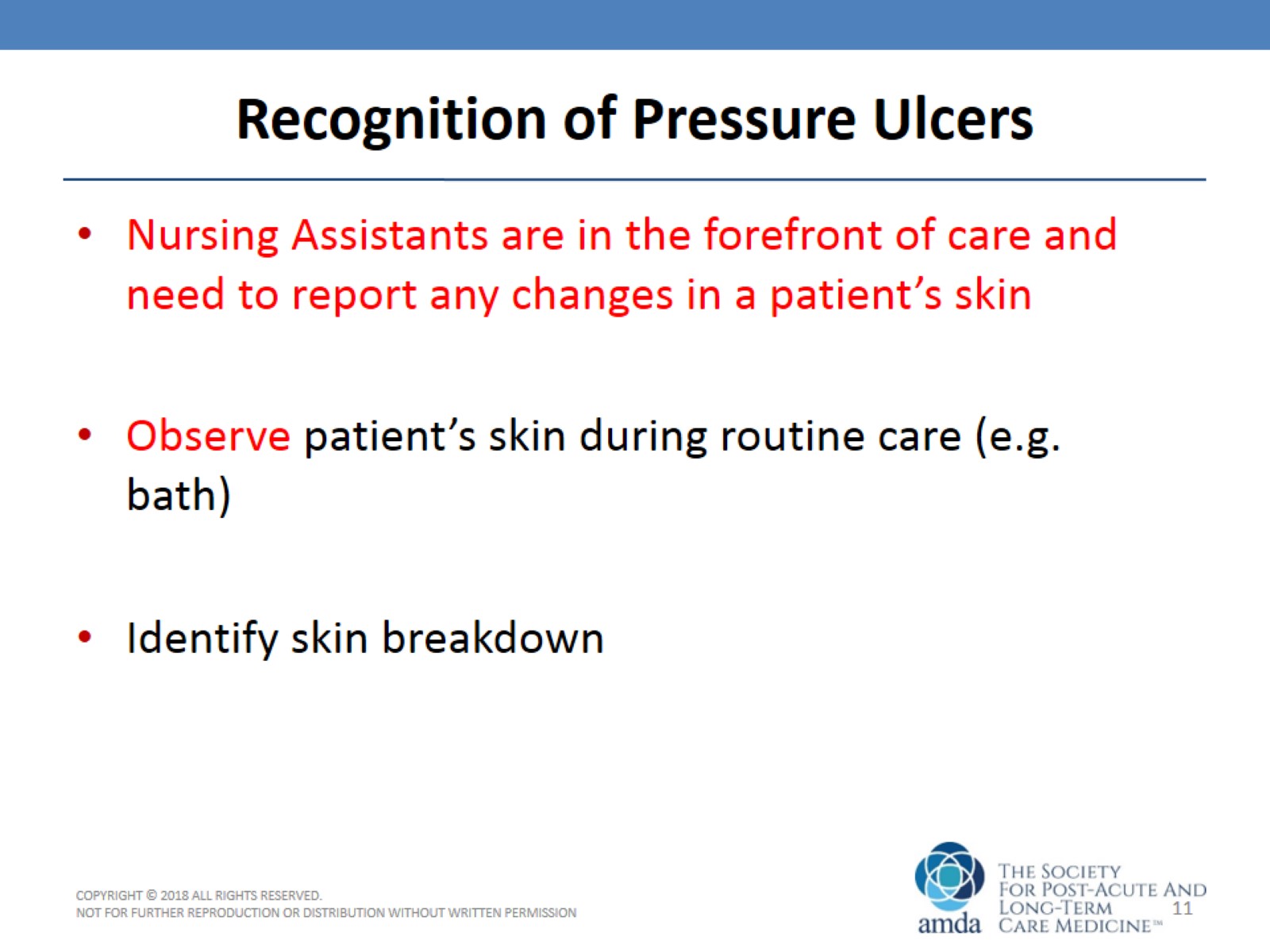 Recognition of Pressure Ulcers
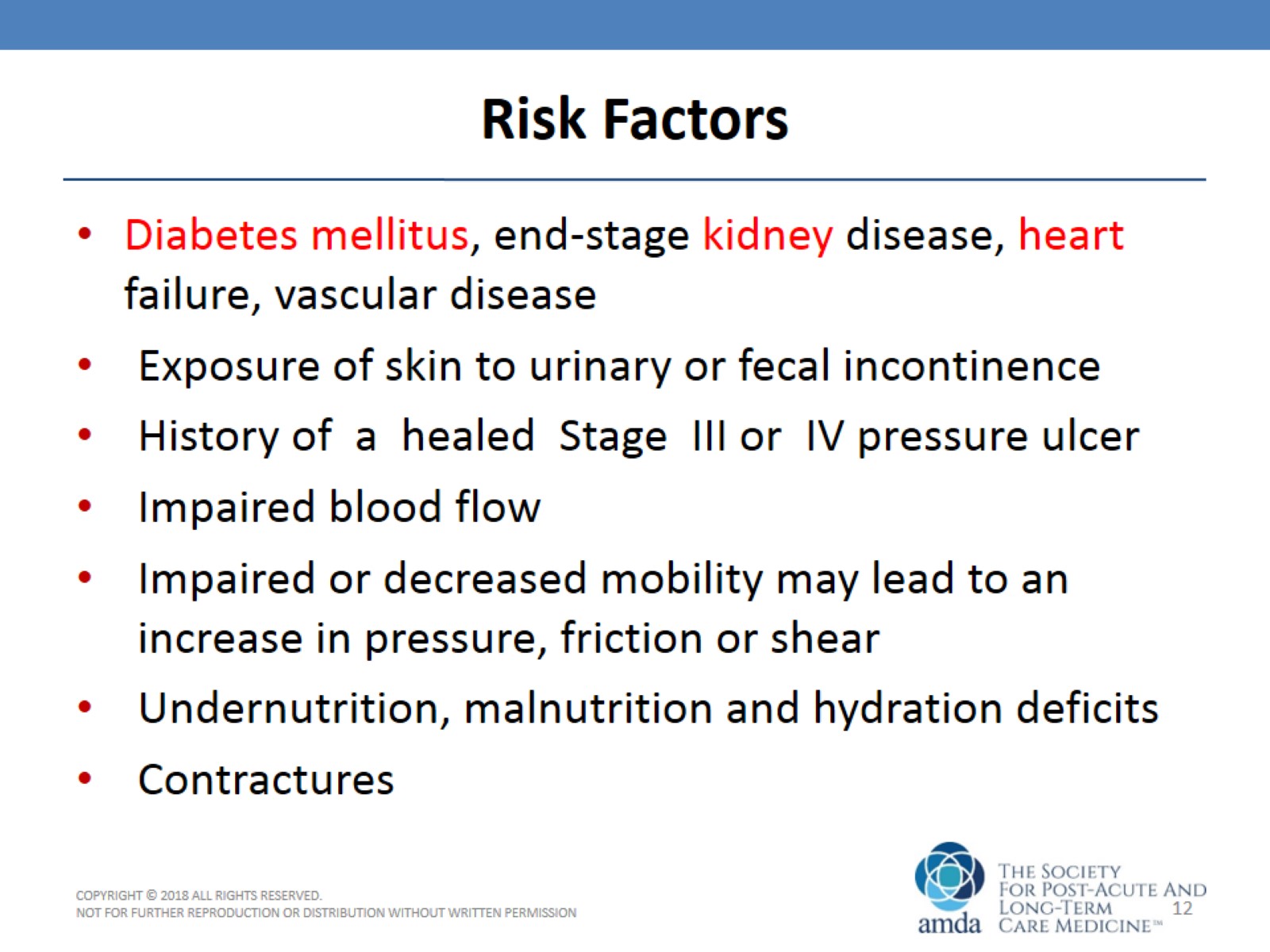 Risk Factors
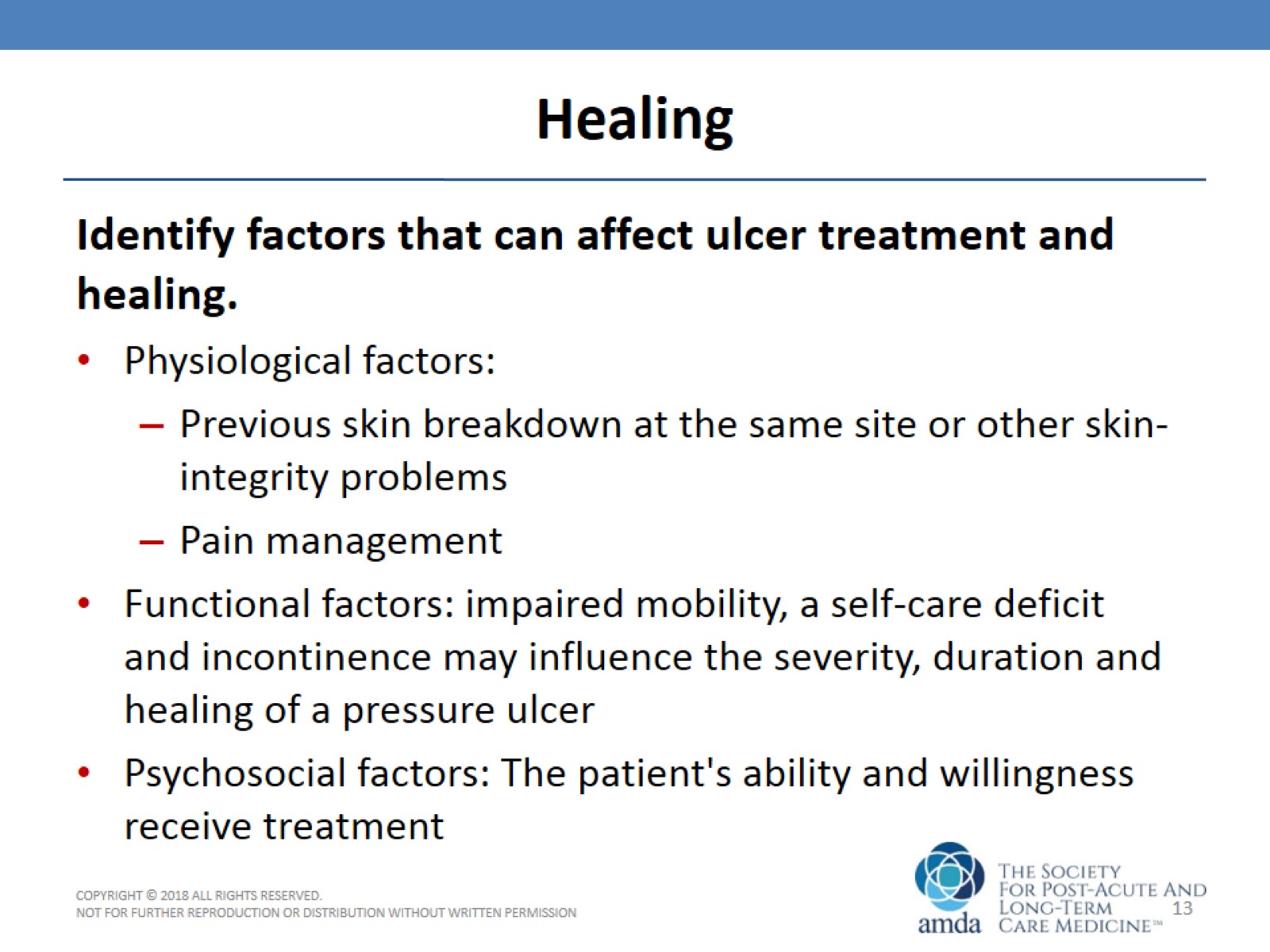 Healing
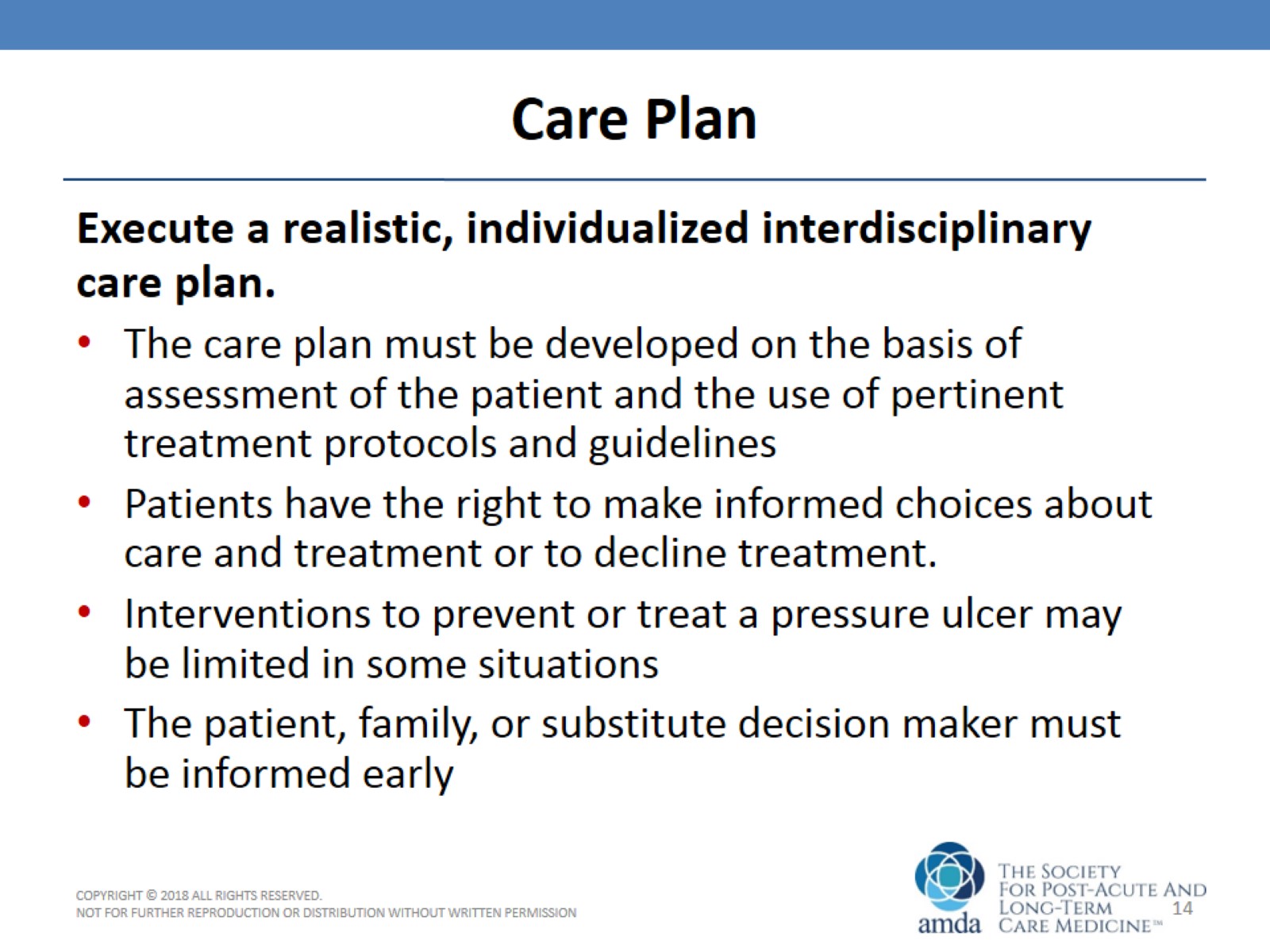 Care Plan
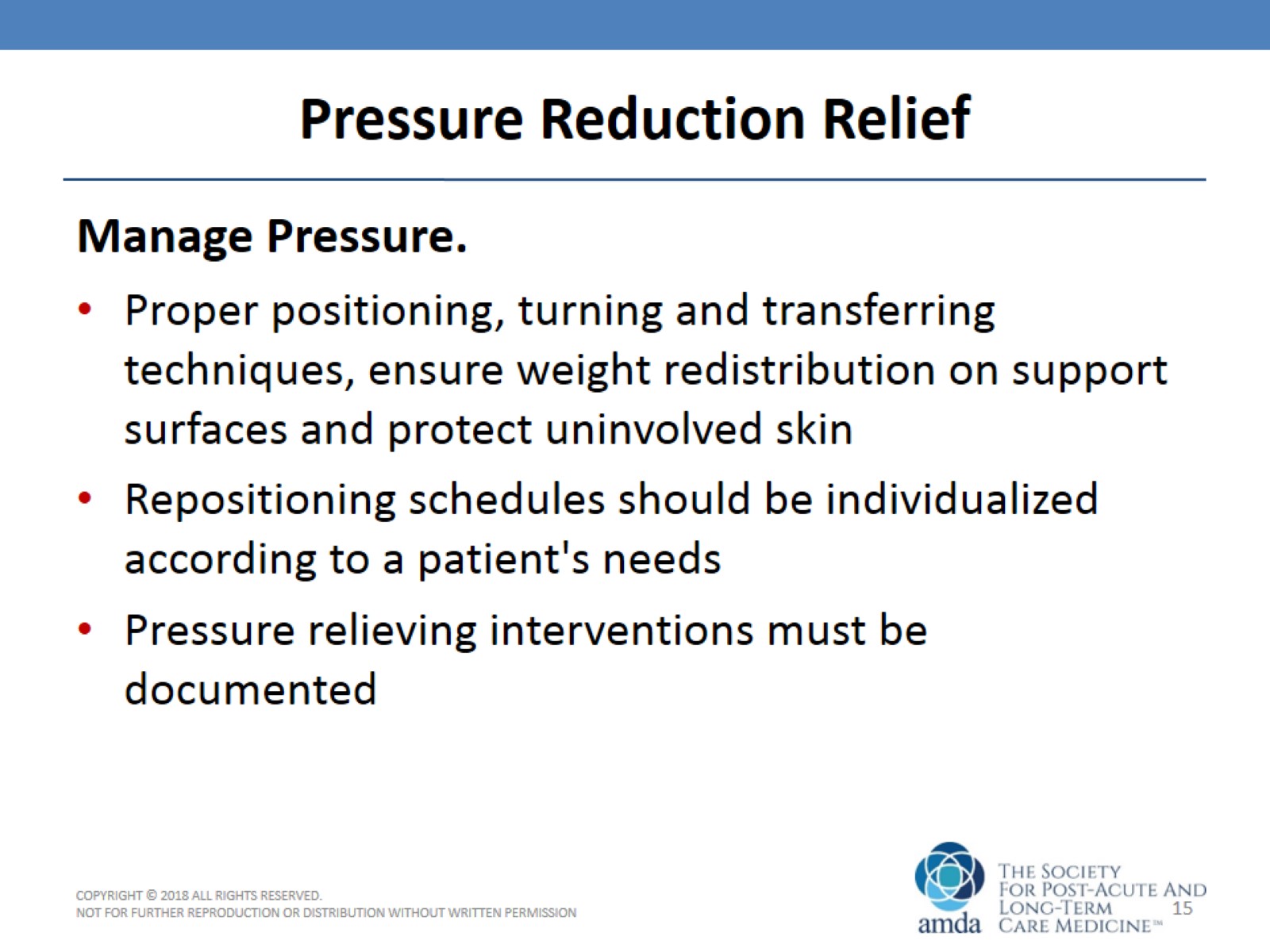 Pressure Reduction Relief
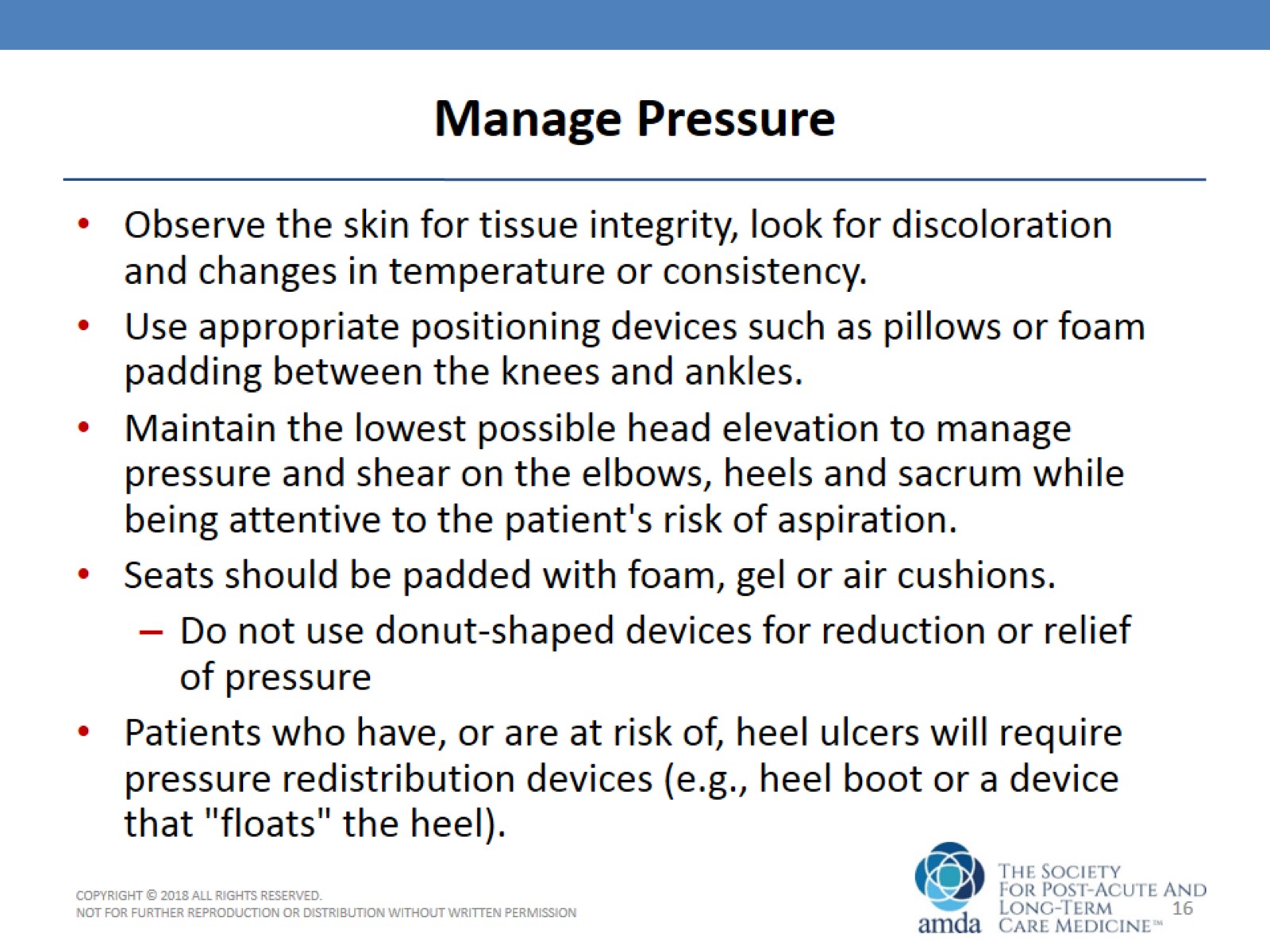 Manage Pressure
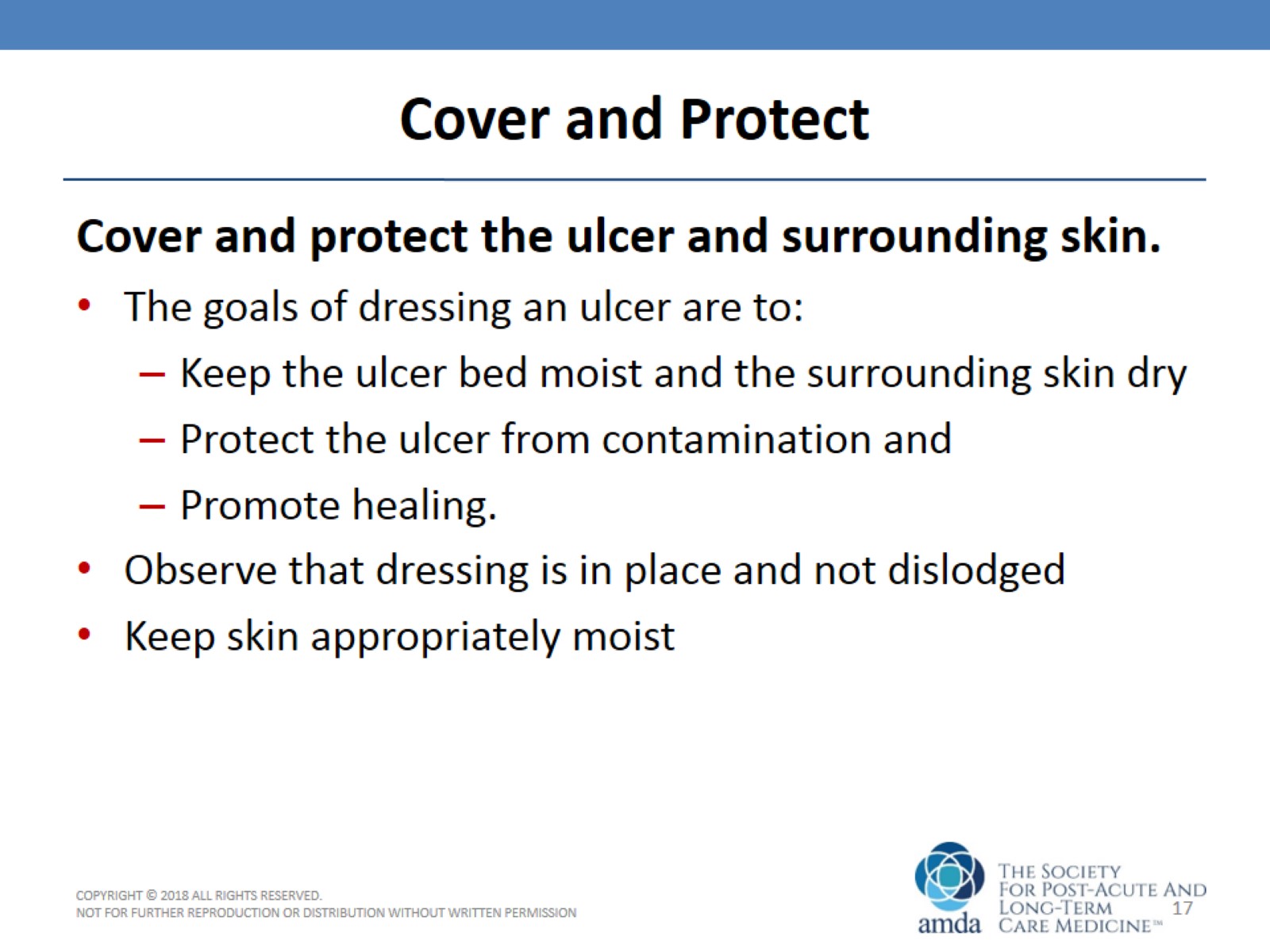 Cover and Protect
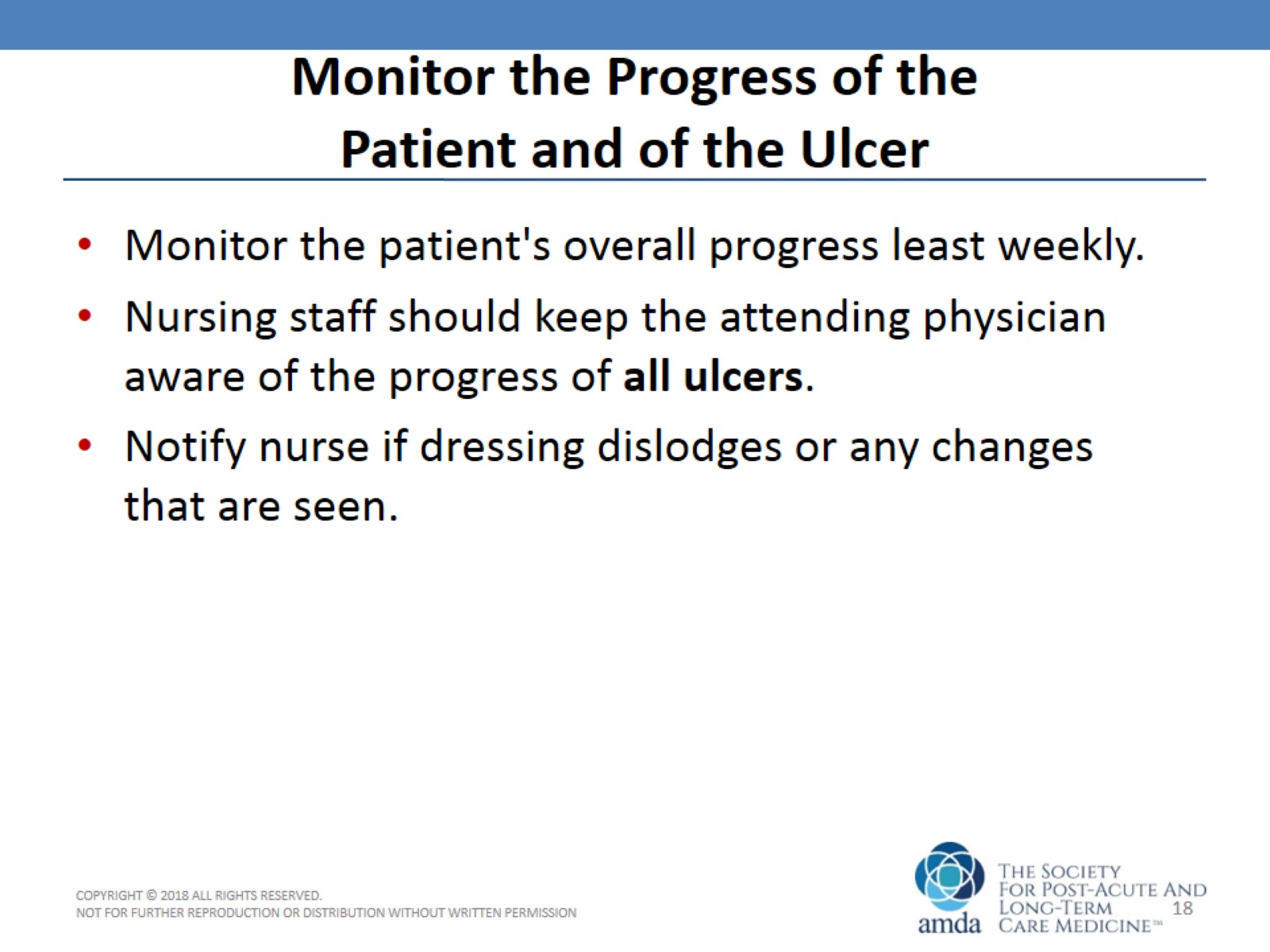 Monitor the Progress of the Patient and of the Ulcer
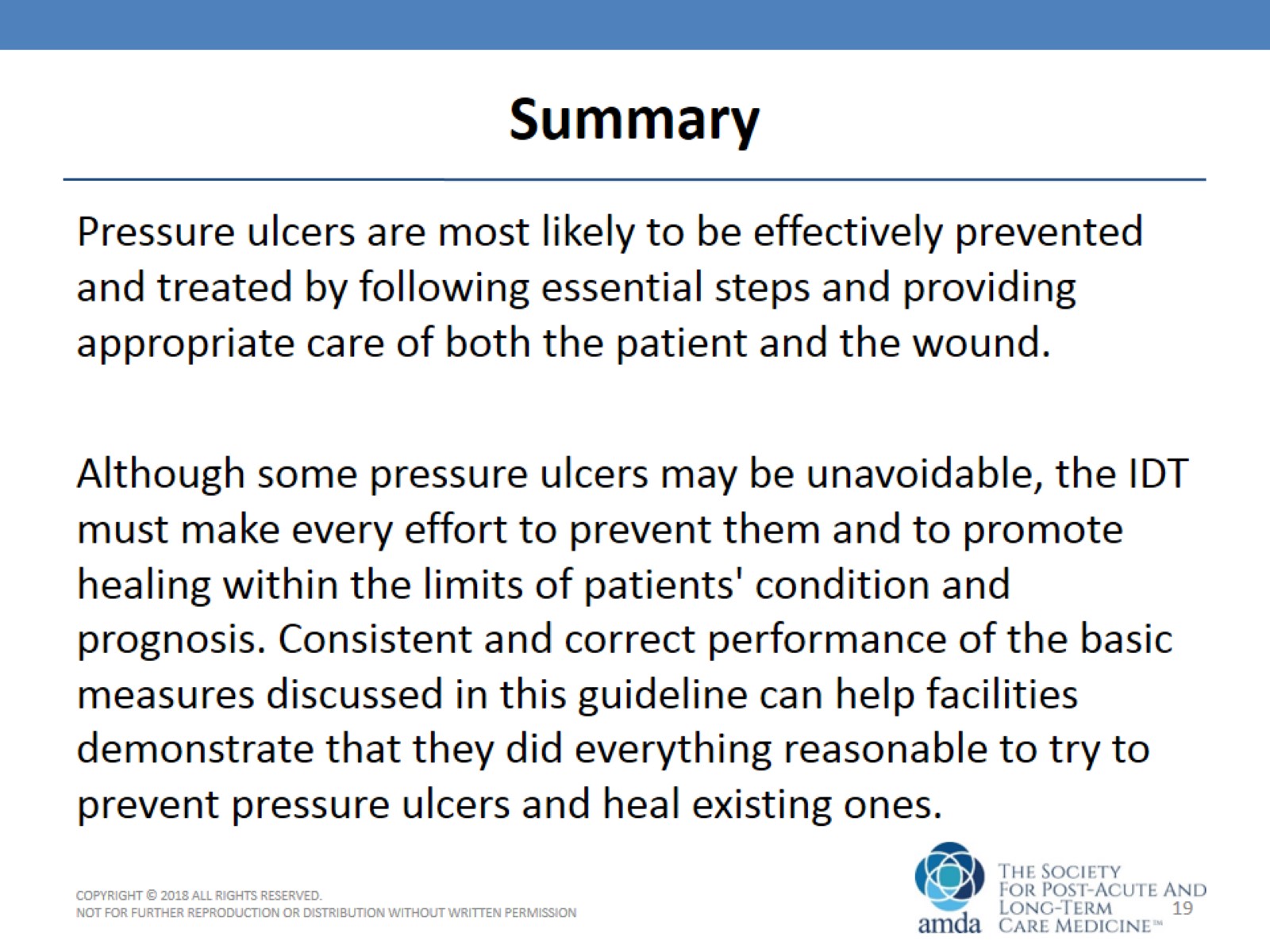 Summary
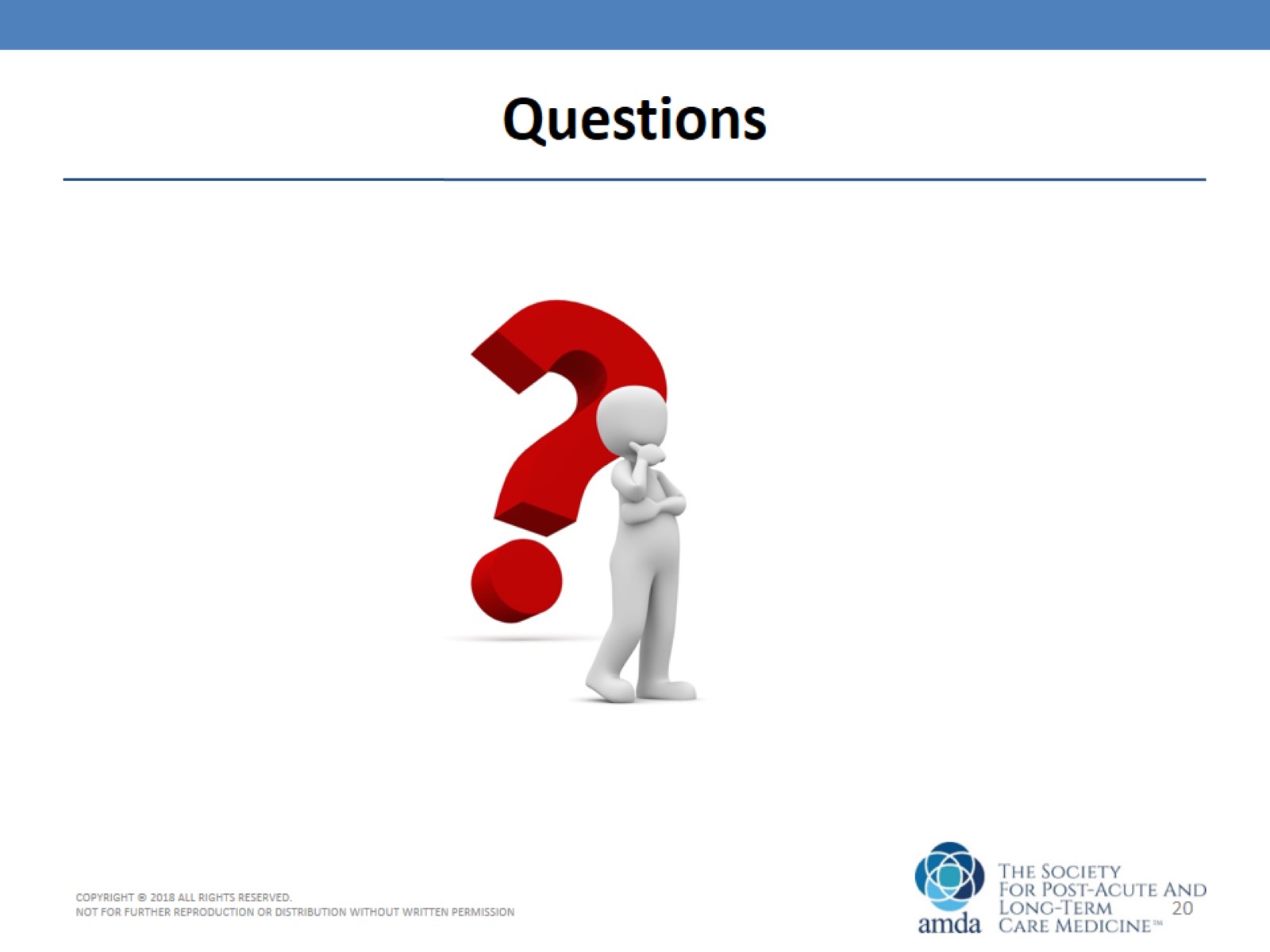 Questions
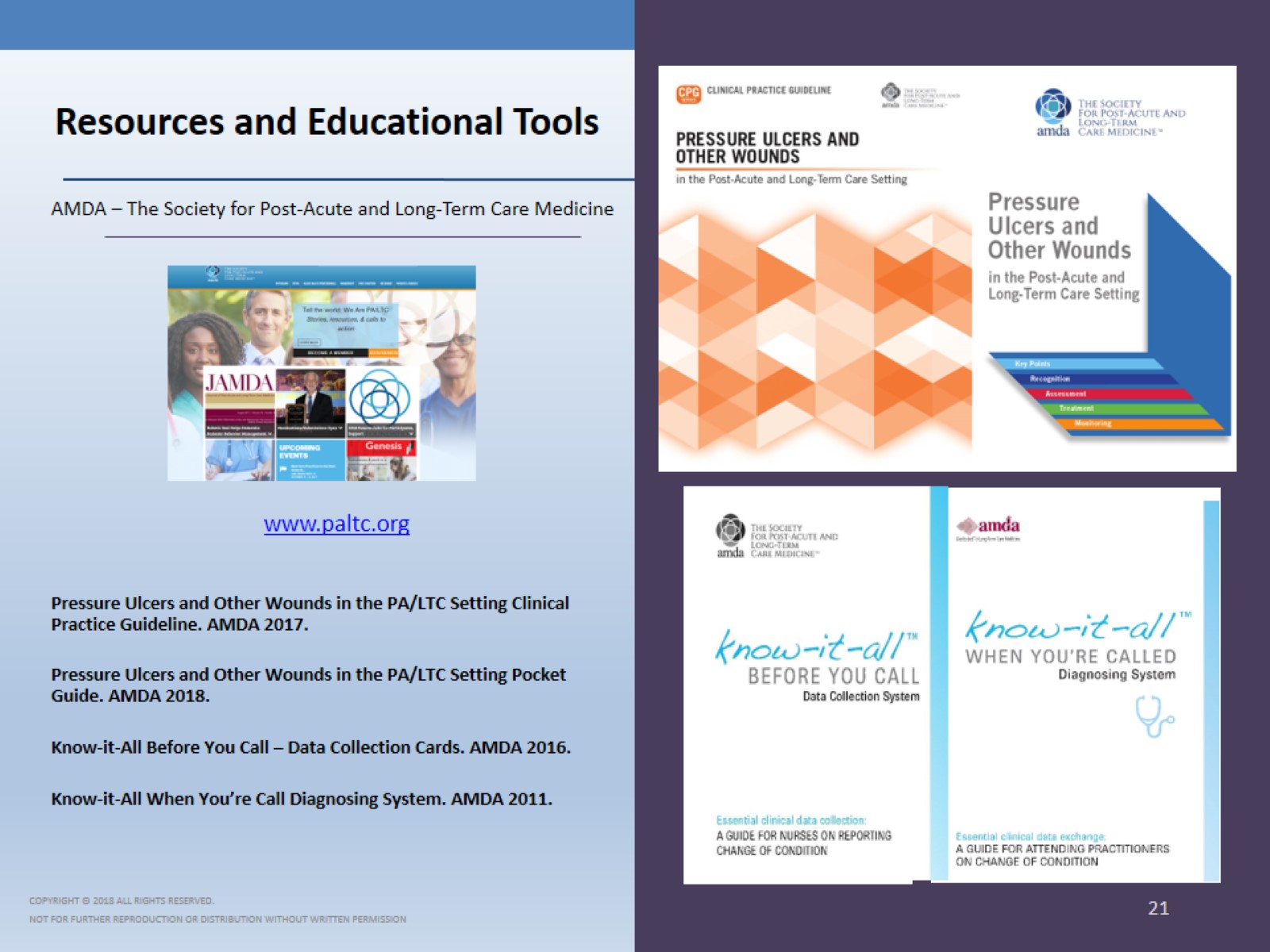 Resources and Educational Tools